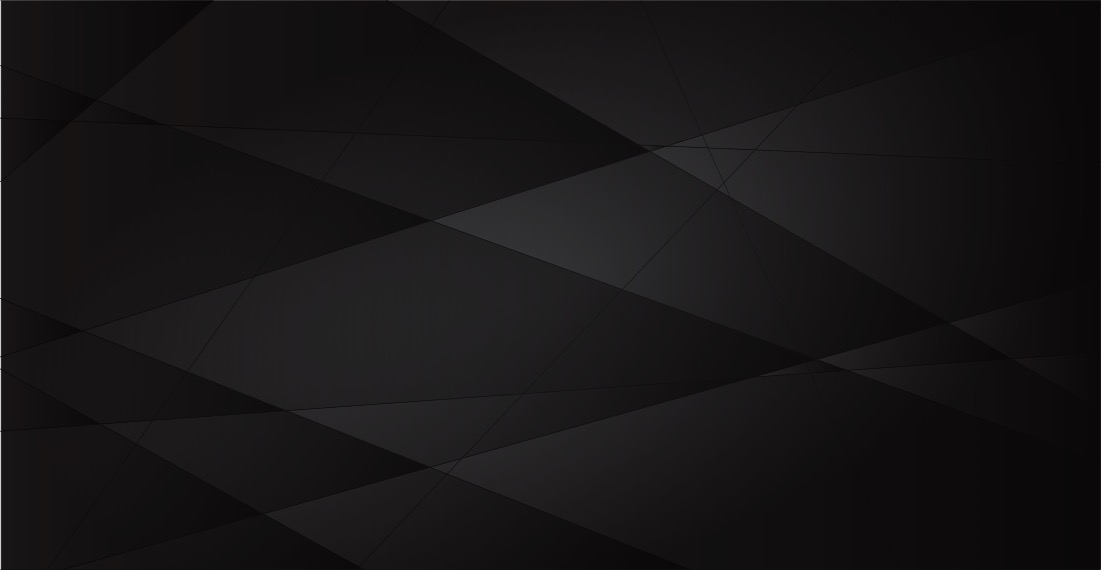 Title Title Title
Text, text, text, text, text
Date
Time, Location
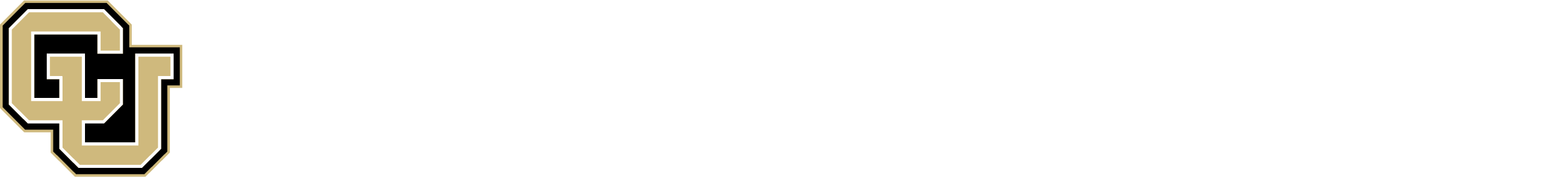 Title text here
Subhed text here …
Date
Time, Location
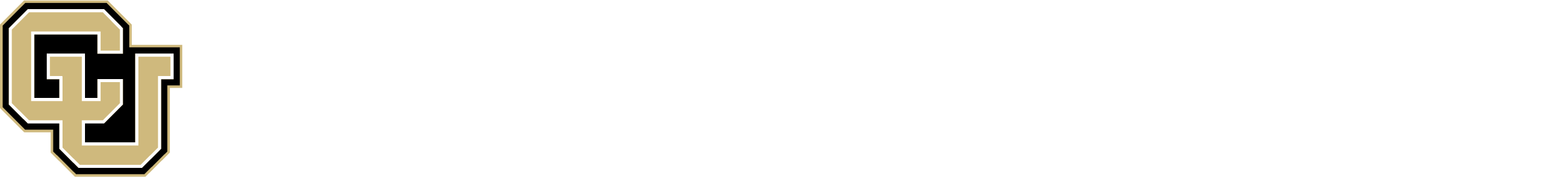 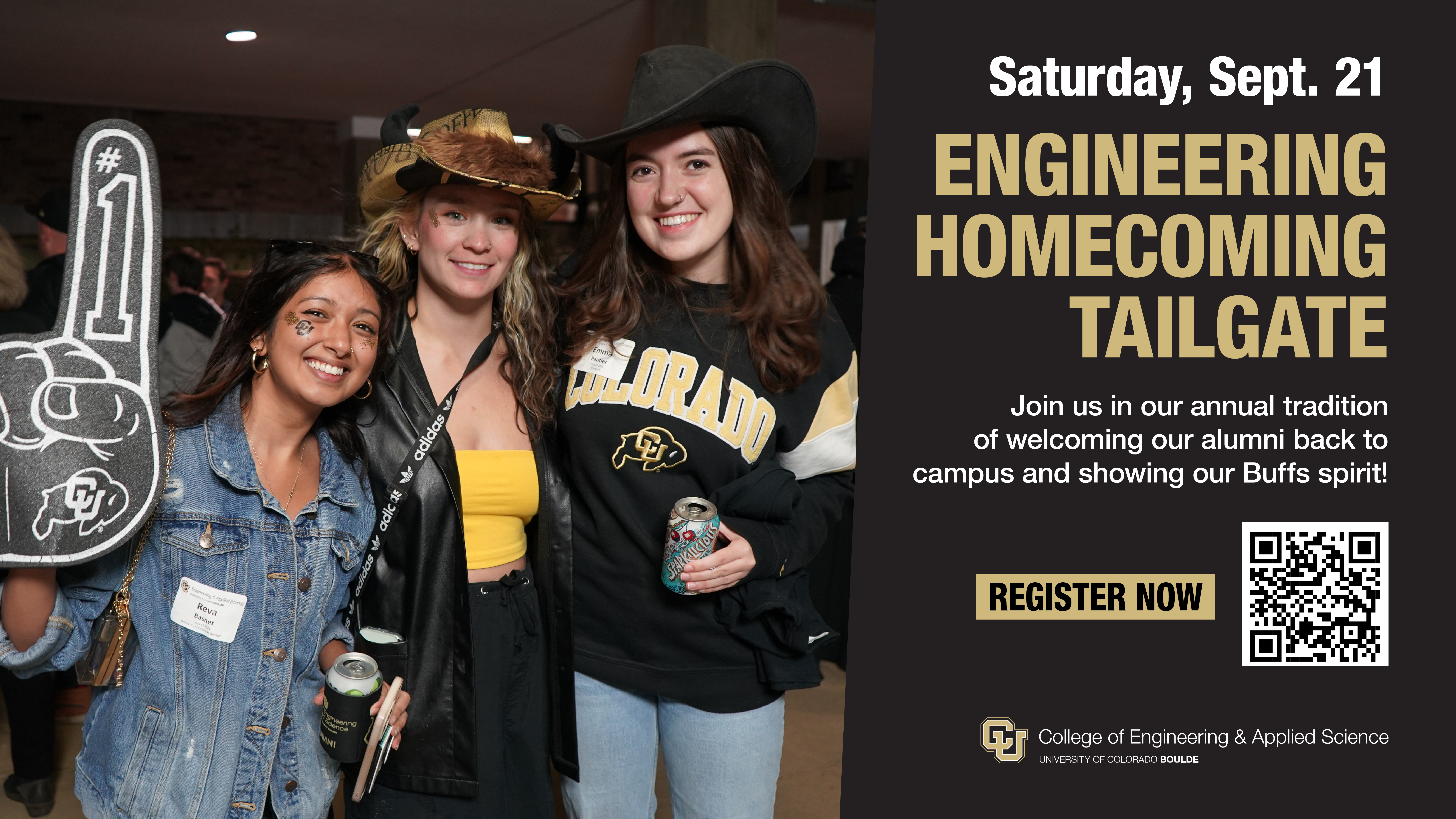 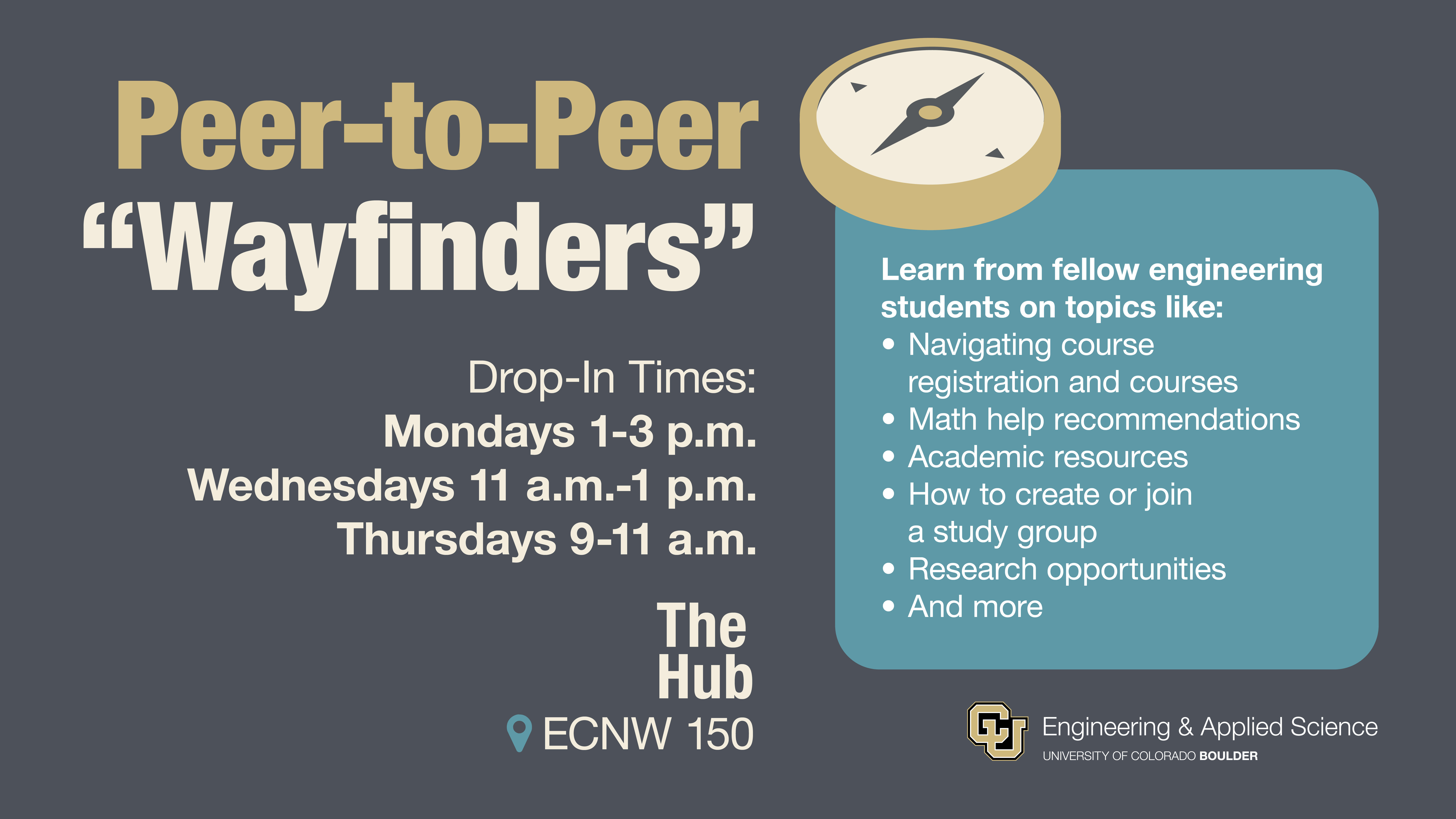 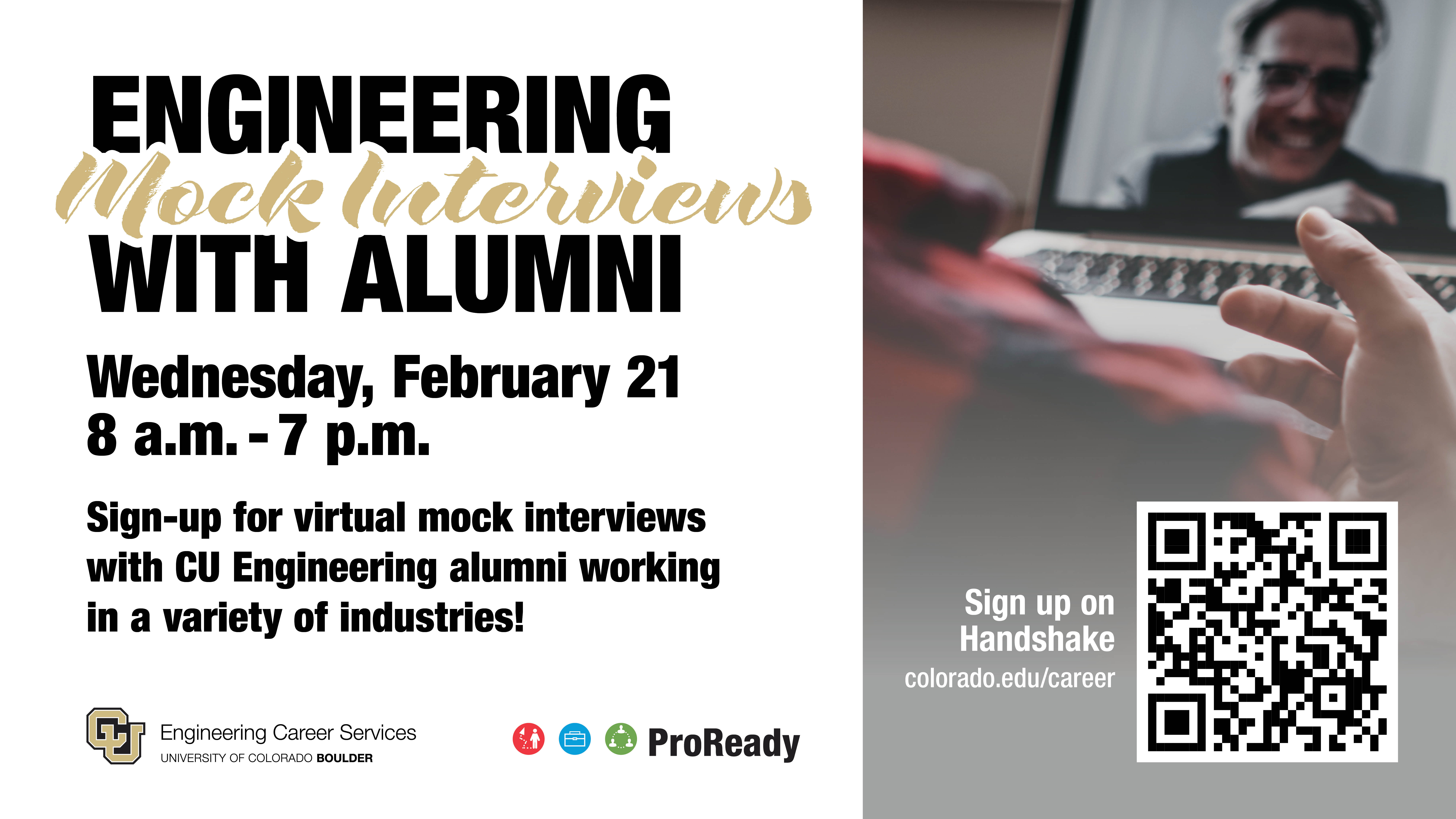 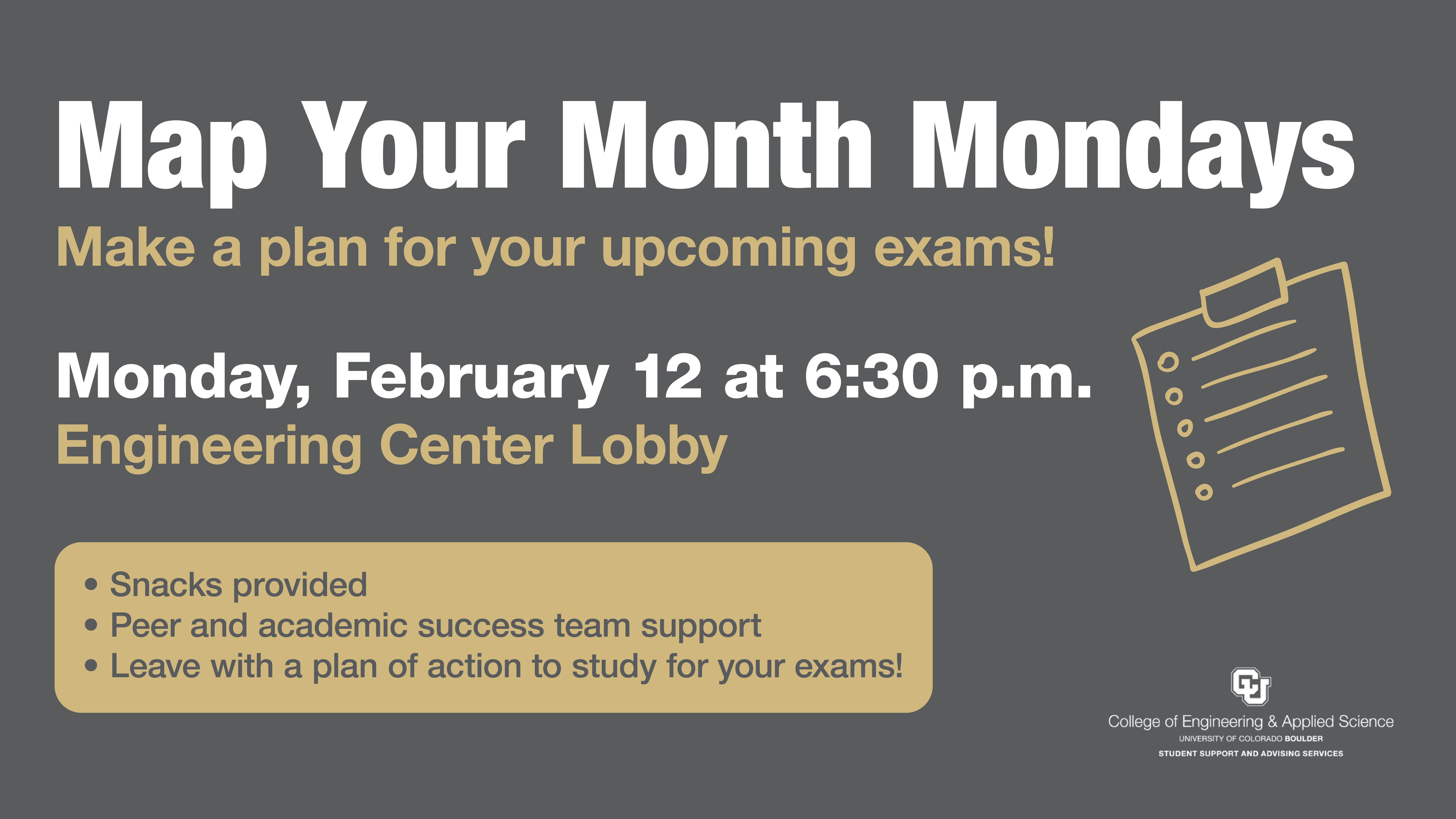